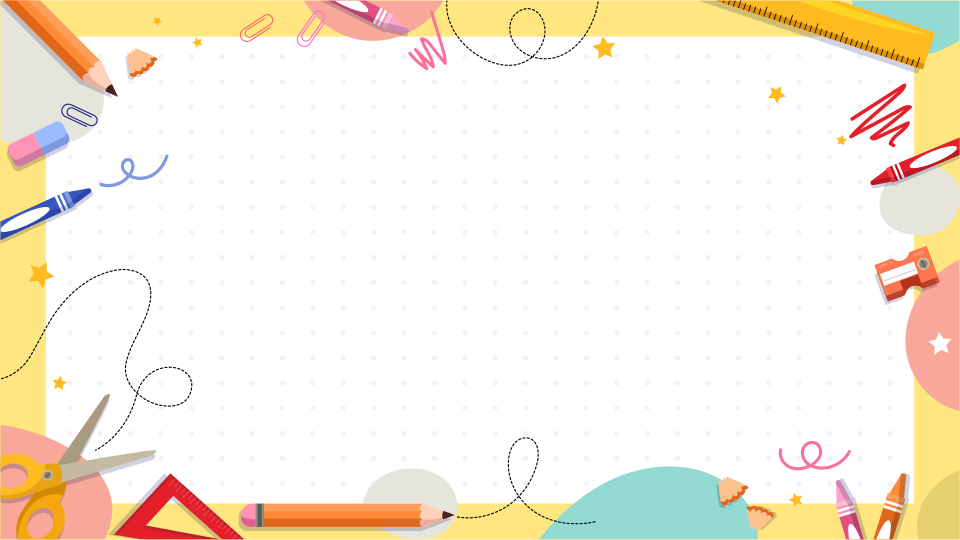 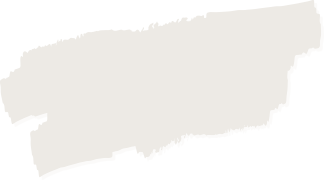 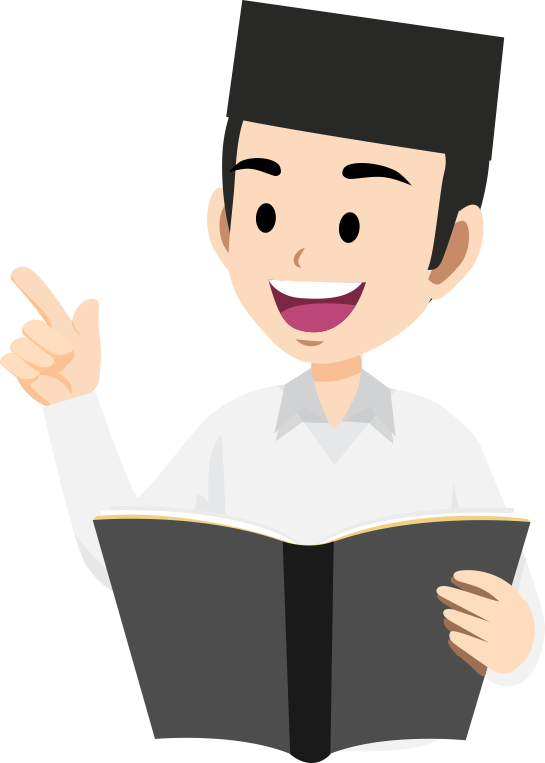 Melukis Ekspresi Muka
LUKISAN DAN REKA BENTUK
TAHUN 2
Disediakan oleh
Unit Seni Kreatif dan Teknologi
KT3
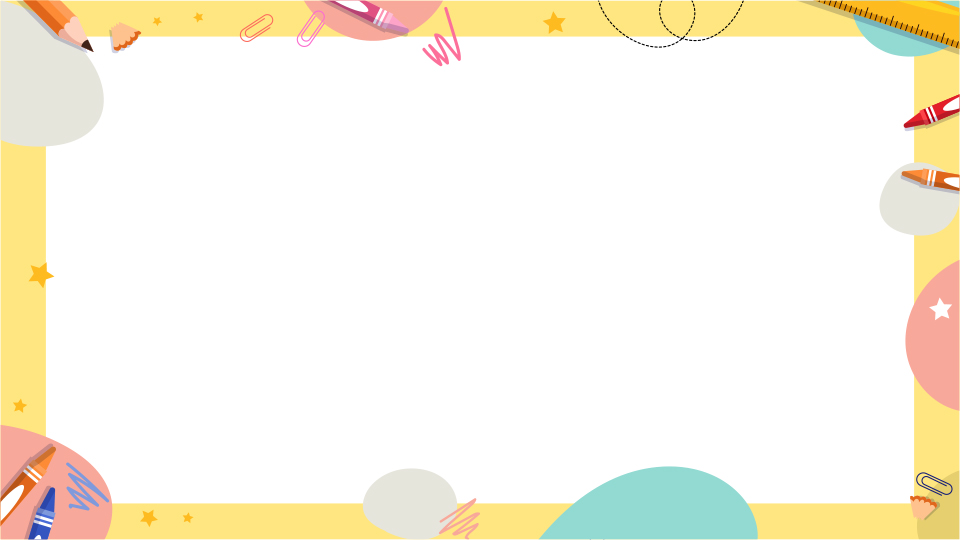 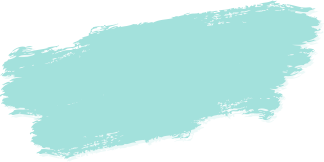 Objektif Pengajaran
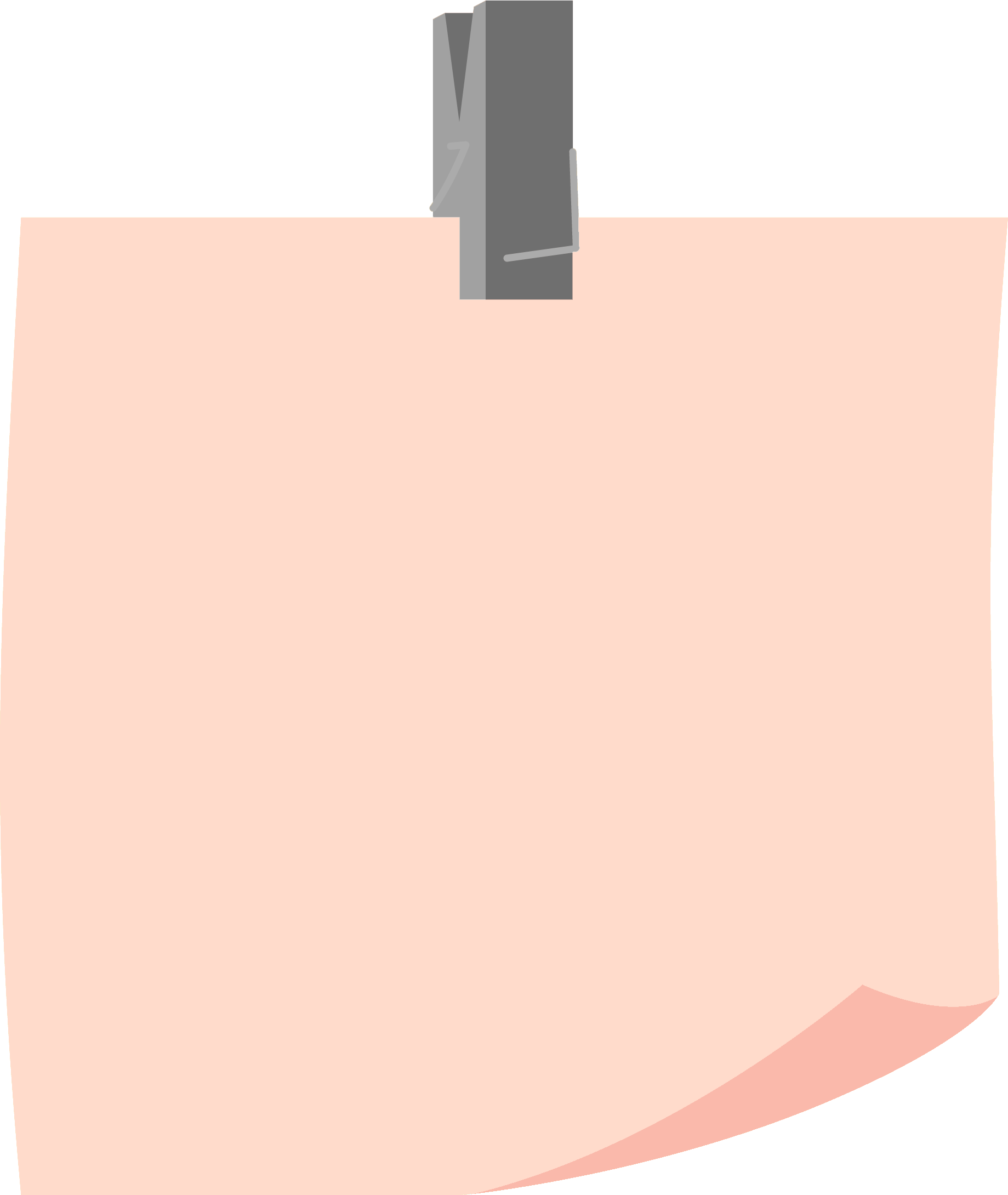 Menghasilkan lukisan yang kreatif dengan pelbagai ekspresi muka.
01
Peralatan yang diperlukan:
Kertas lukisan
Melatih tangan kanak-kanak dalam menggunakan pensel di atas kertas.
02
Pensel
Warna pensel / krayon
Melatih kanak-kanak observe ……….
03
[Speaker Notes: Baca objektif dan peralatan dalam kotak kuning]
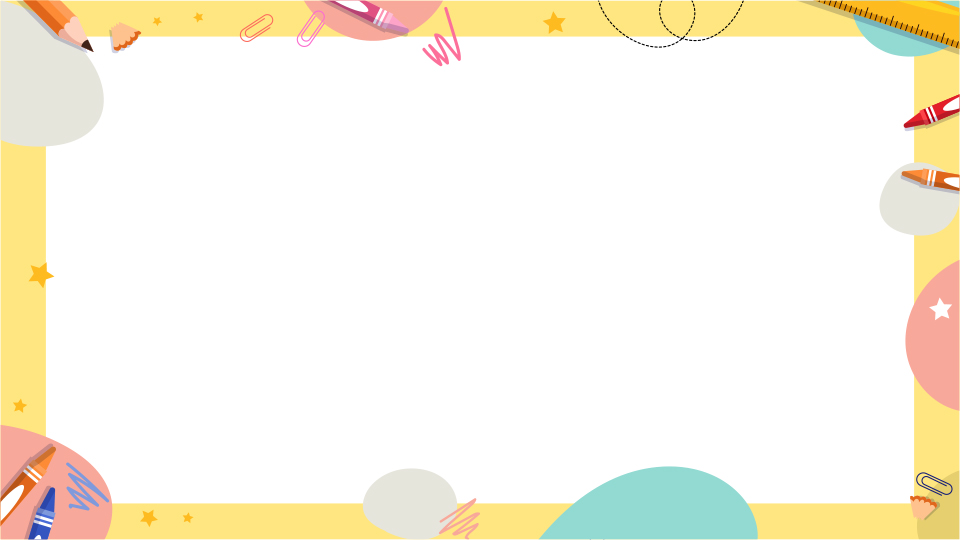 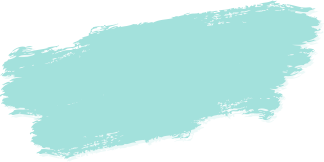 Ekspresi Muka
Apa dia ekspresi muka atau wajah?
Ekspresi muka adalah mimik muka seseorang. Perhatikan contoh-contoh mimik muka ini.
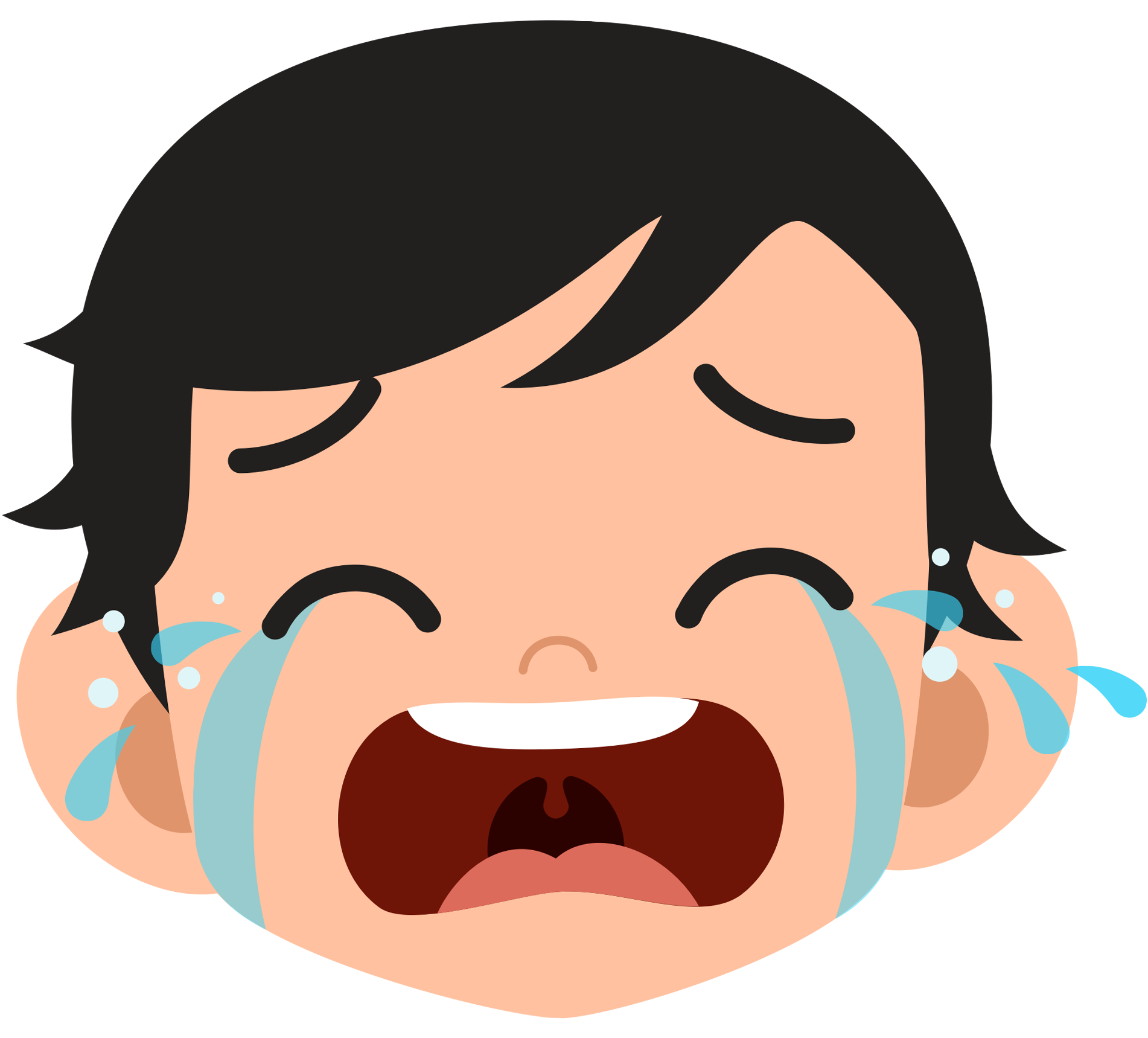 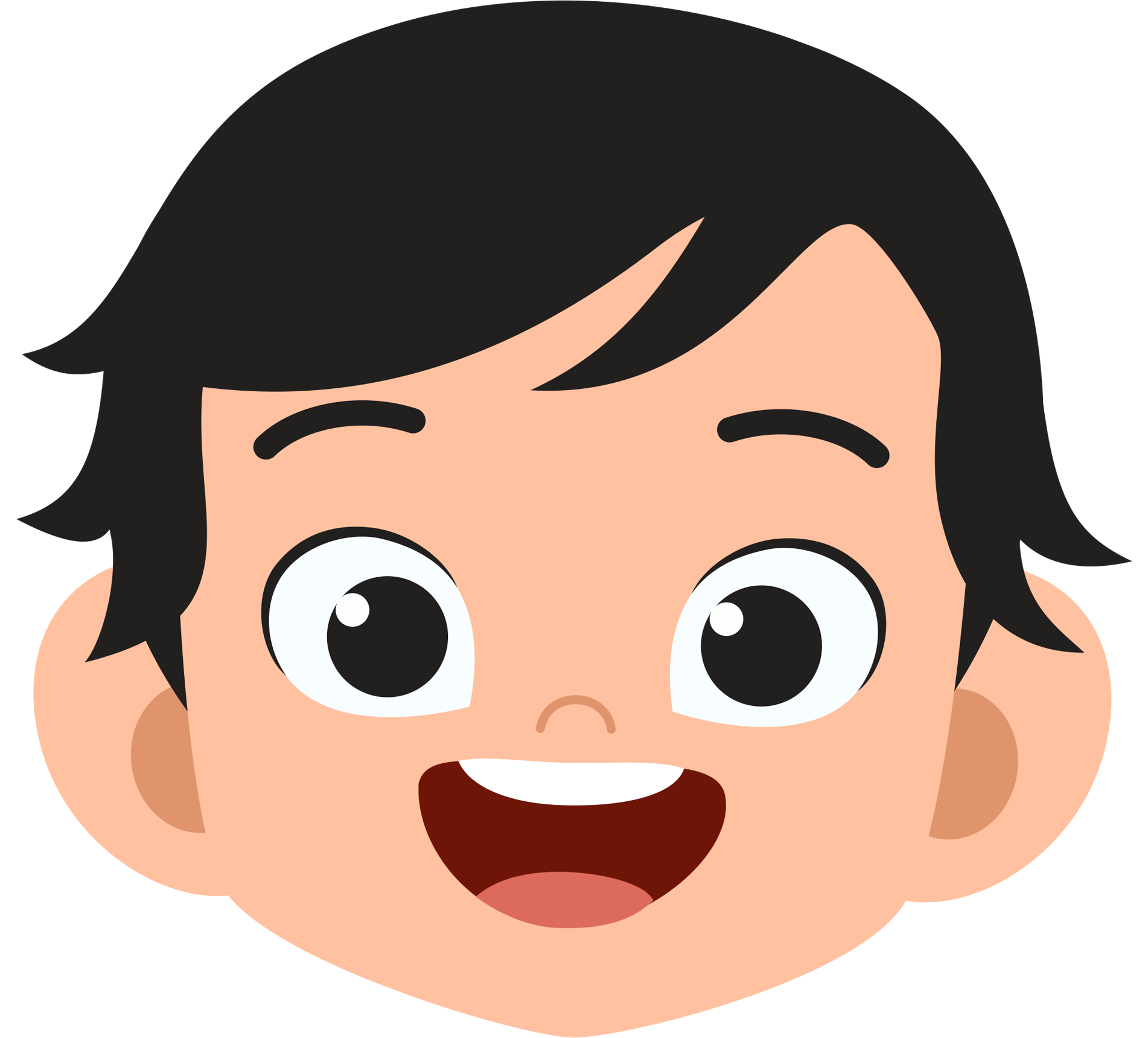 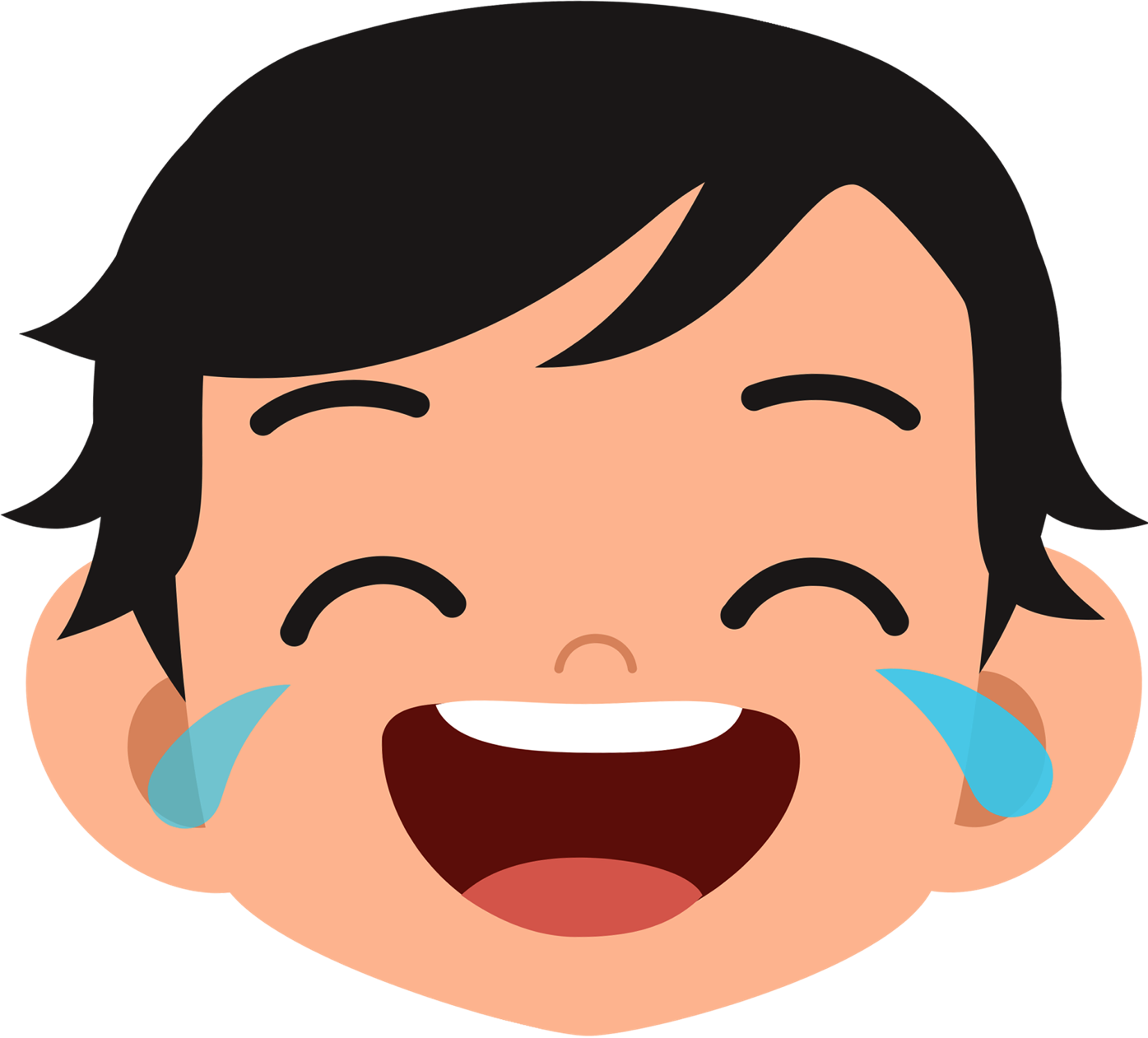 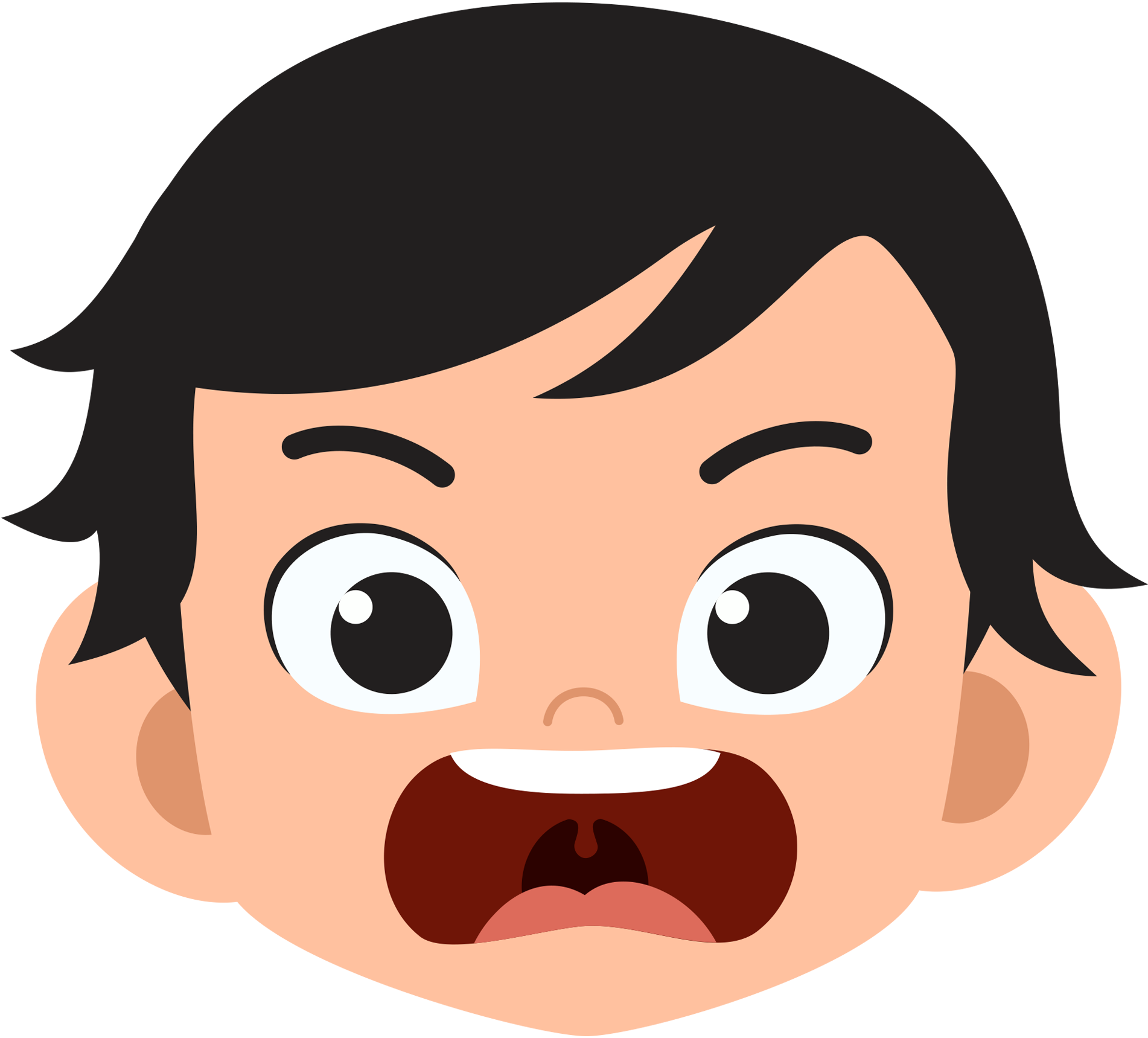 Menangis
Gembira
Ketawa
Marah
[Speaker Notes: Murid-murid tahu apa dia ekspresi muka? 
Ekspresi muka adalah mimik muka seseorang, samada dia sedang marah,ketawa atau menanggis
Cuba murid-murid perhatikan muka ayah atau ibu sekarang
Sekarang cikgu mahu kamu teka ekspresi muka dalam gambar ini]
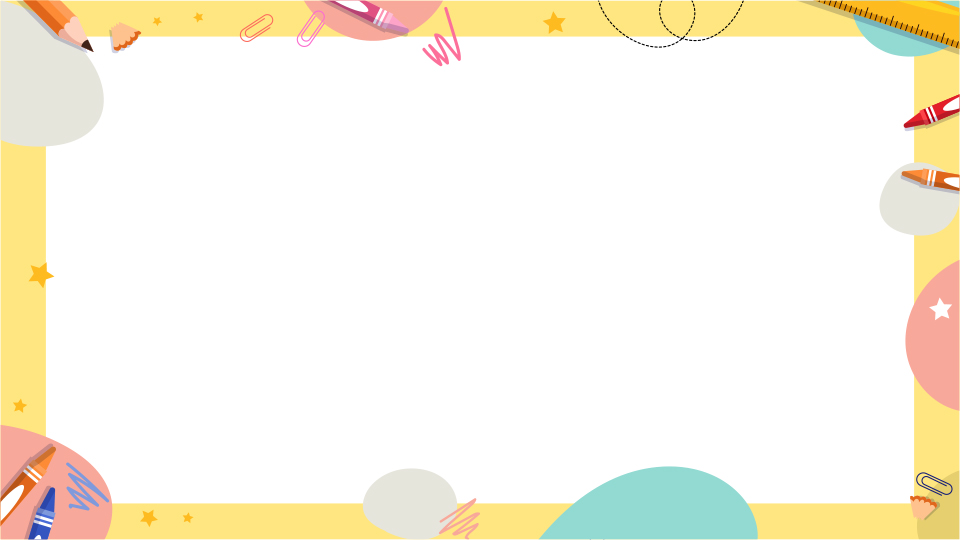 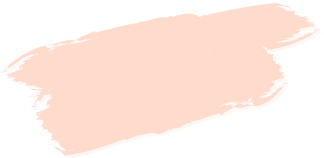 Langkah-langkah Melukis Ekspresi Muka
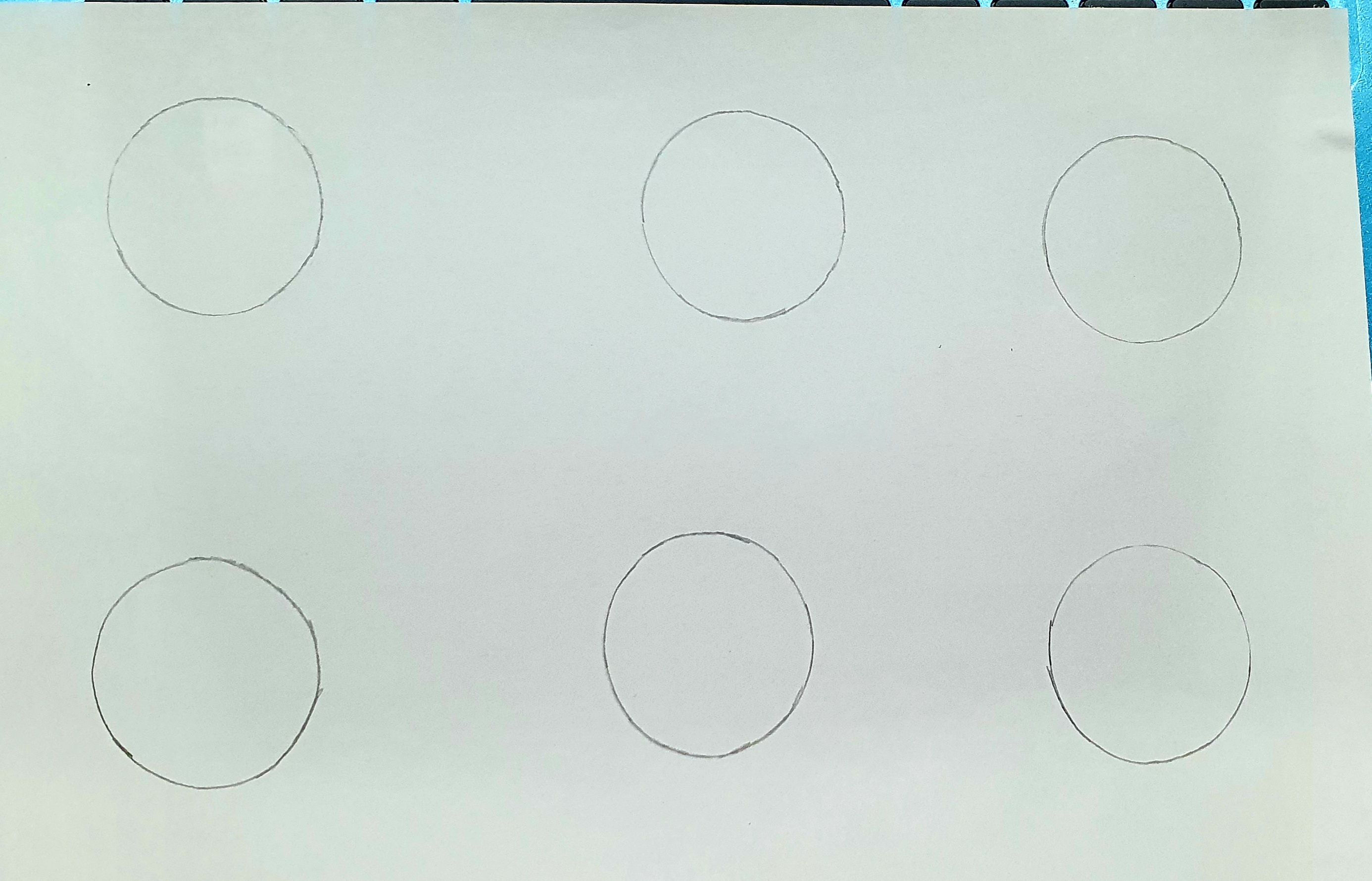 1.Lukis bentuk muka menggunakan benda berbentuk bulat seperti penutup botol.
2. Lukis 4 atau 6 bulatan.
[Speaker Notes: Baca arahan dalam kotak kuning]
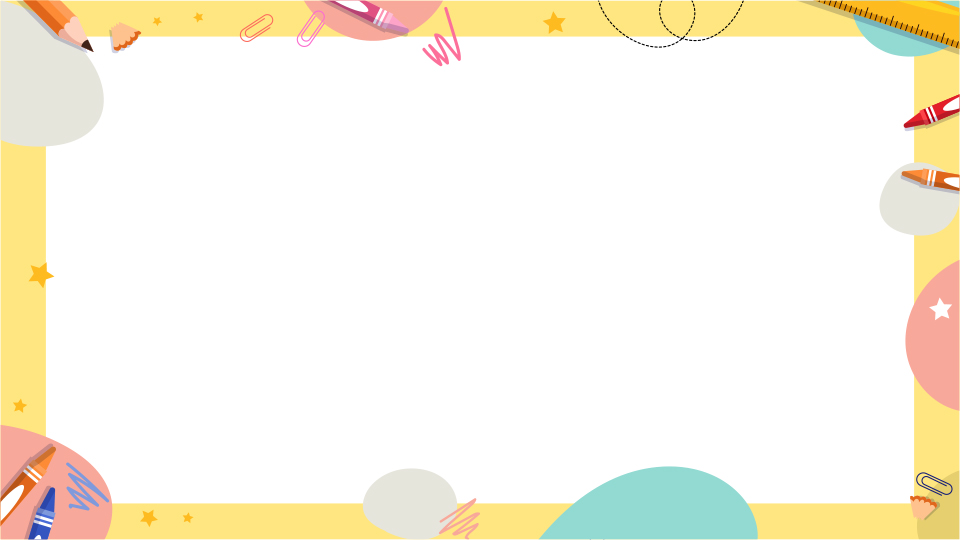 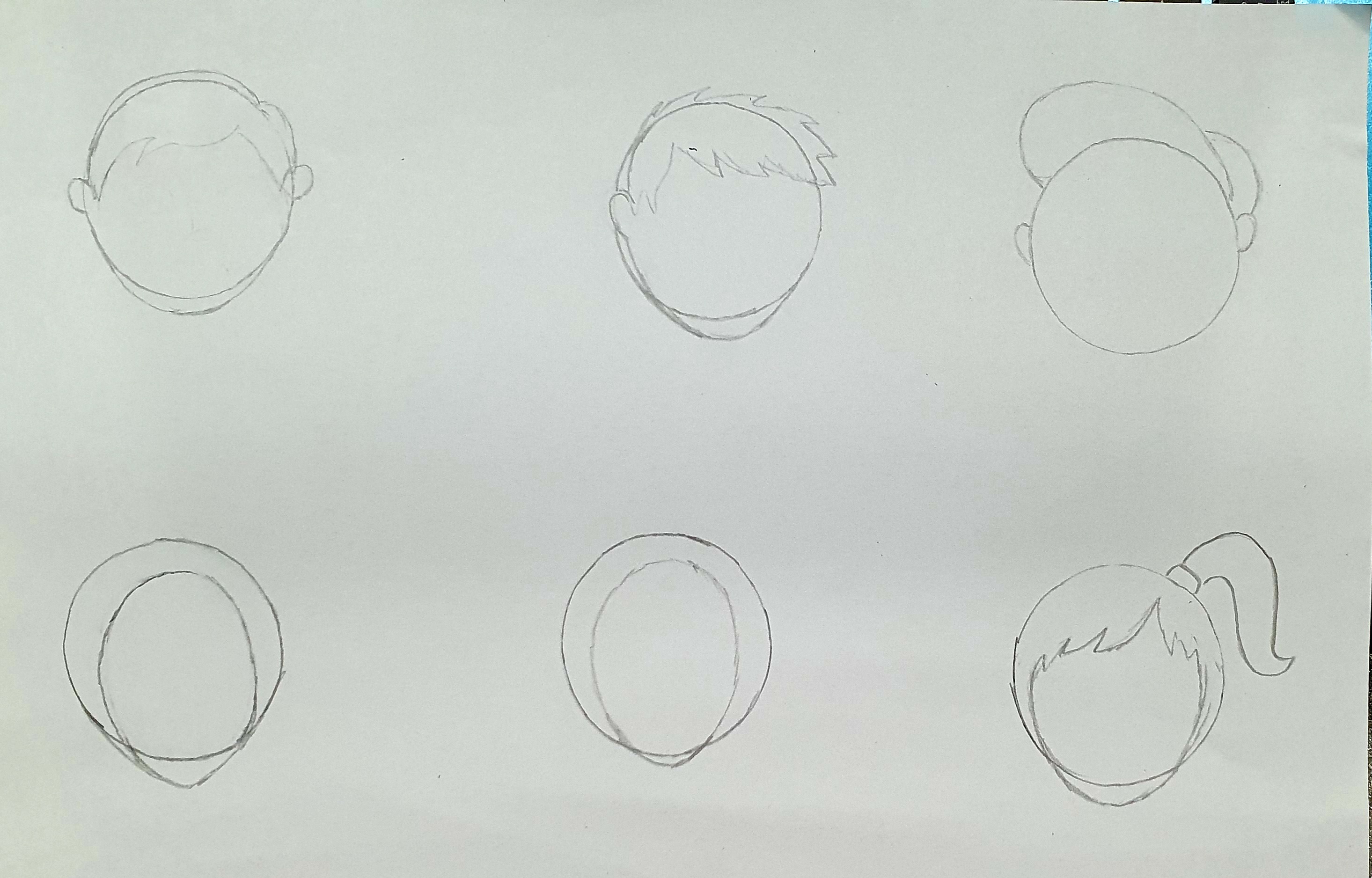 3. Kamu boleh ubah dari bentuk bulat tadi ke bentuk bujur seperti telor.
4. Lukis rambut atau tudung bagi perempuan.
[Speaker Notes: Baca arahan dalam kotak kuning]
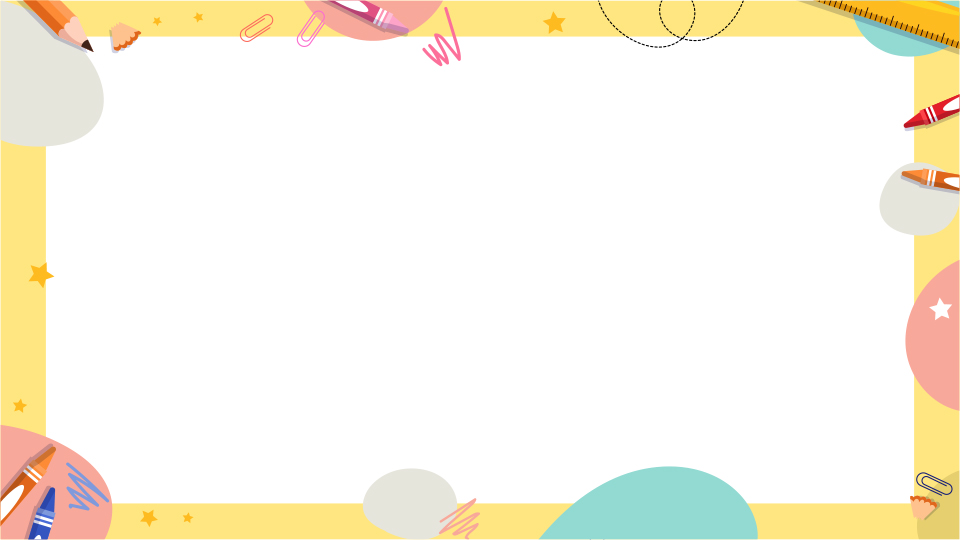 5. Lukis leher dan baju bagi lelaki dan lukis tudung dan baju bagi perempuan.
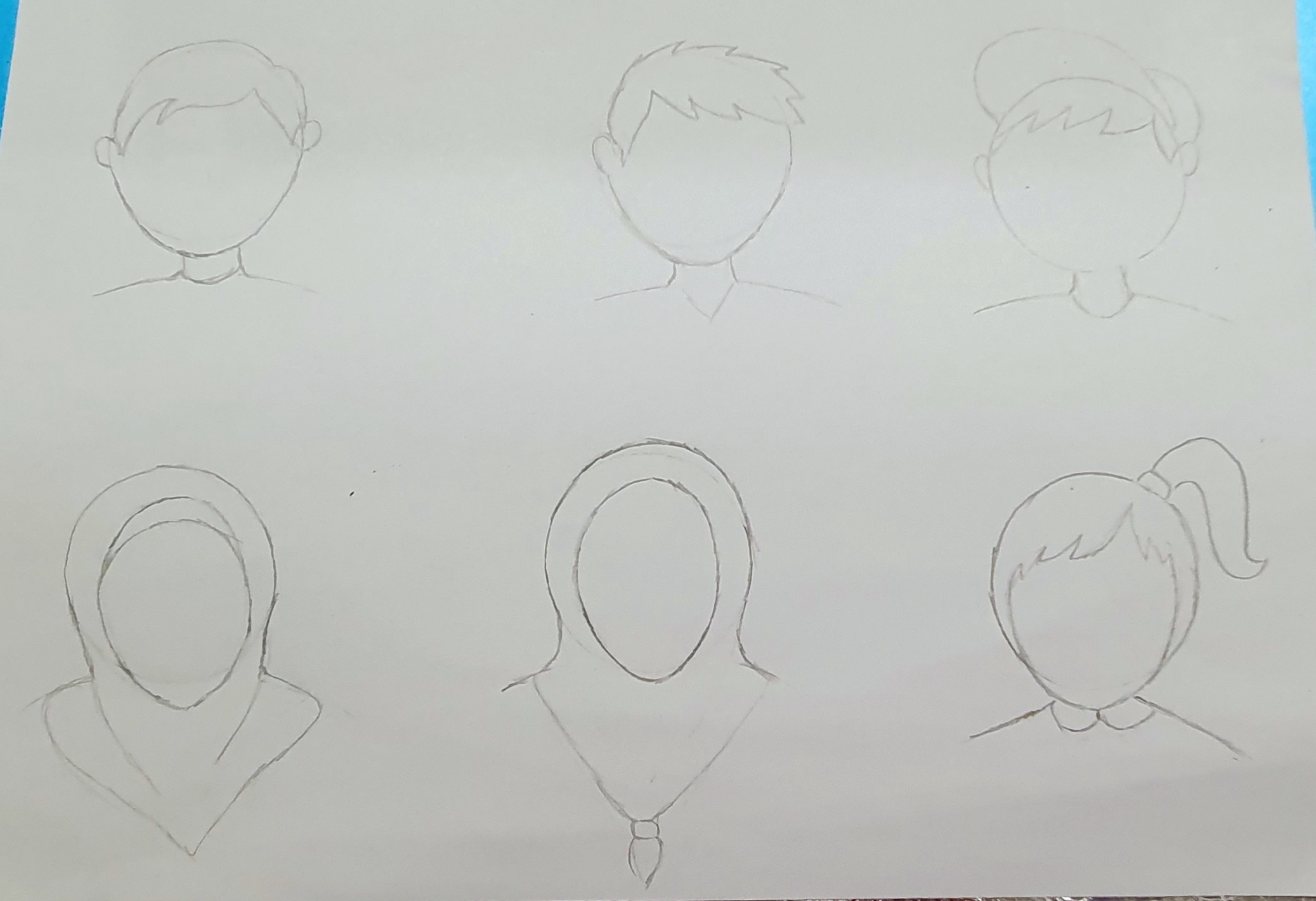 [Speaker Notes: Baca arahan dalam kotak kuning]
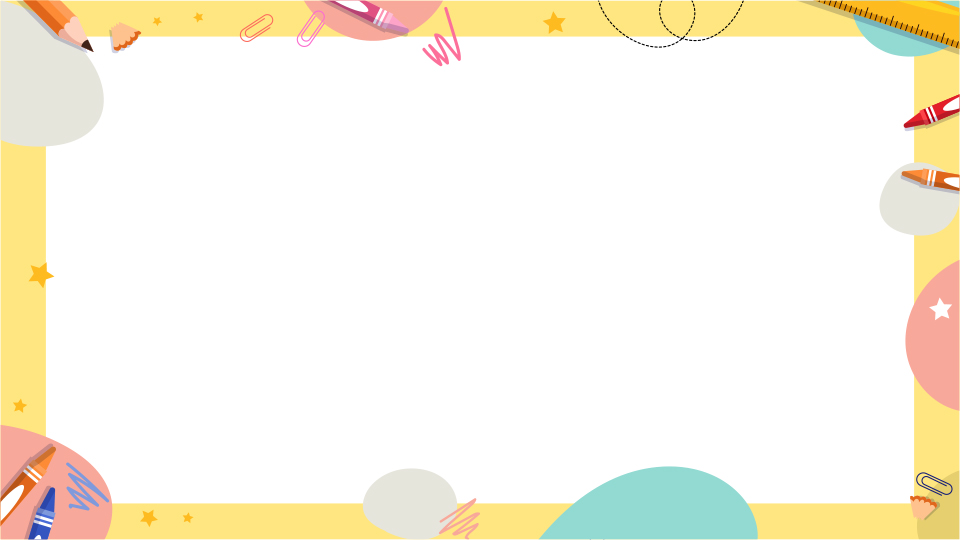 6. Lukis ekspresi muka ahli keluarga seperti marah, ketawa, sedih, mengantuk, menangis atau gembira.
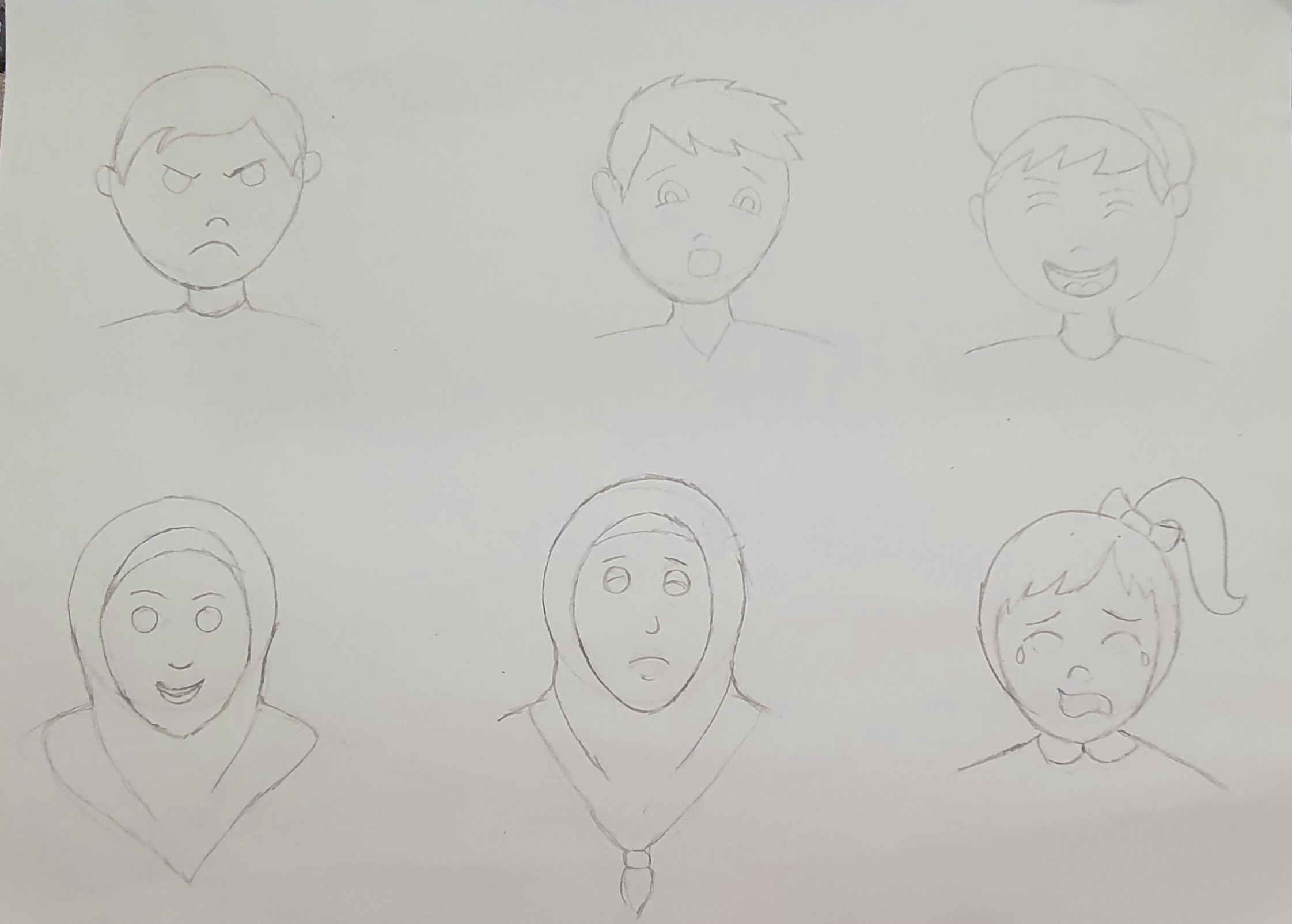 [Speaker Notes: Baca arahan dalam kotak kuning]
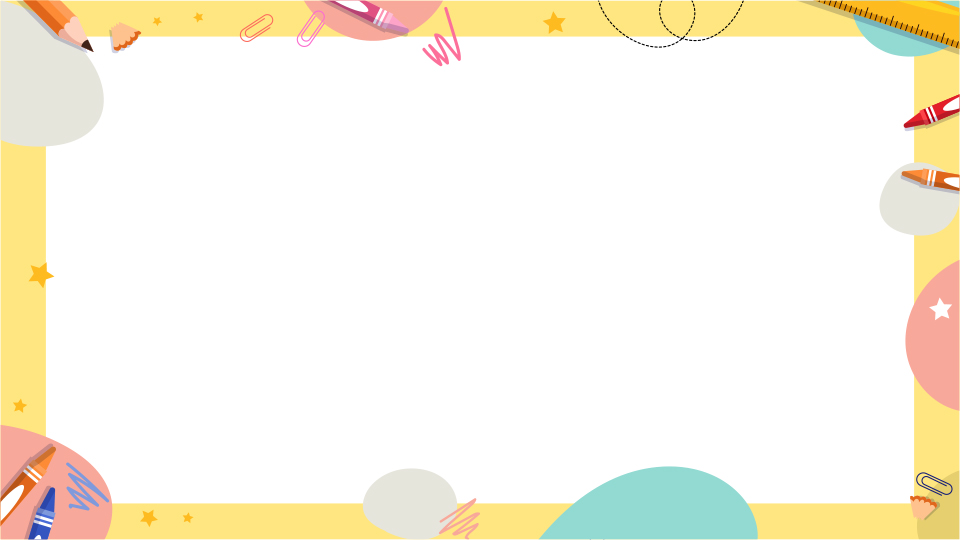 7. Mulakan dengan mewarna rambut, topi, mata dan tudung.
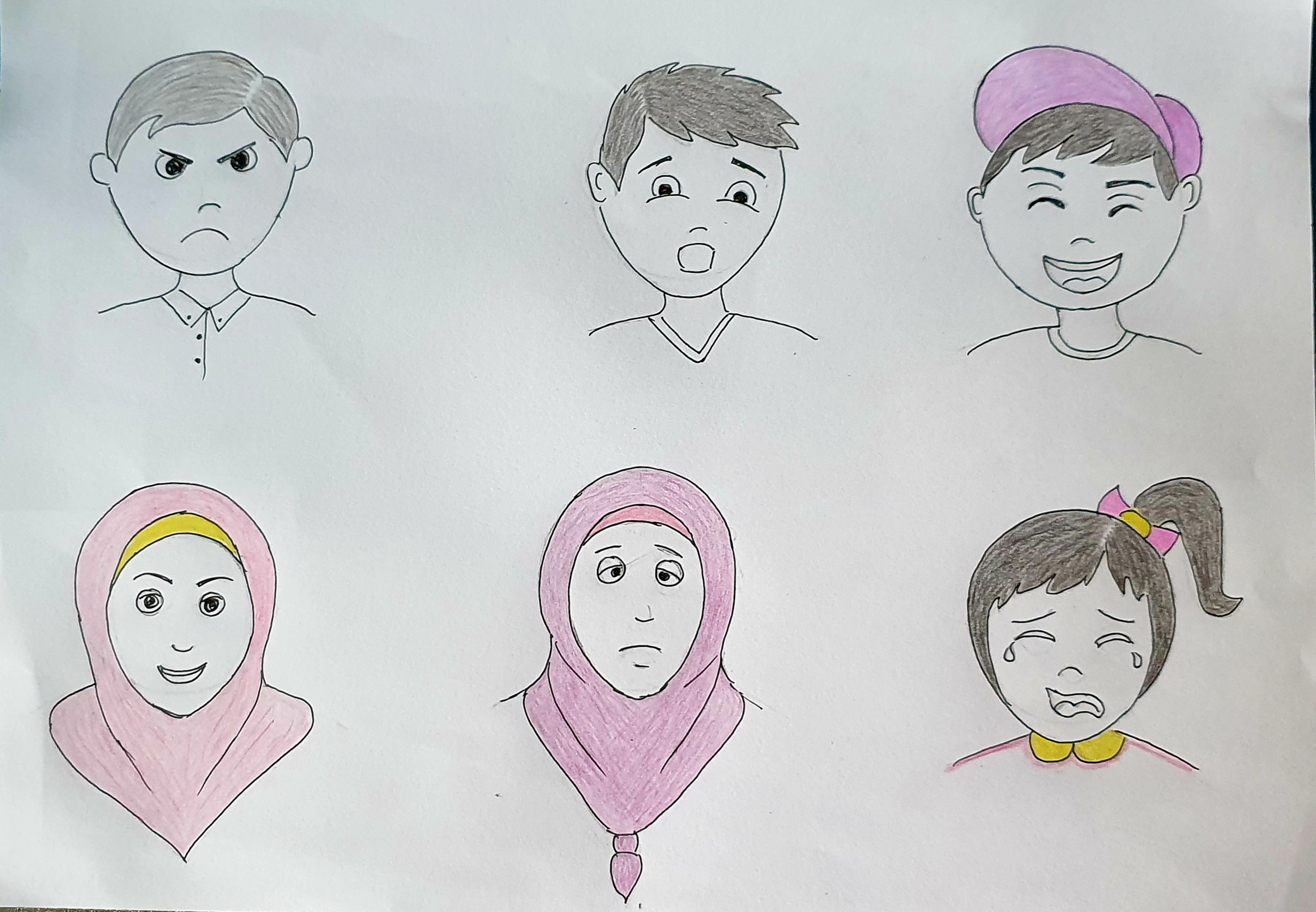 [Speaker Notes: Baca arahan dalam kotak kuning]
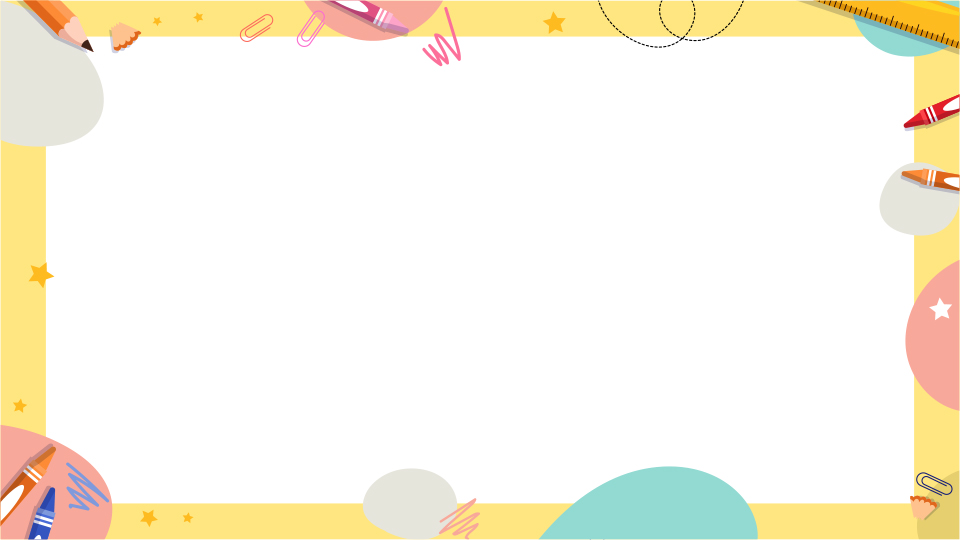 8. Teruskan mewarna baju.
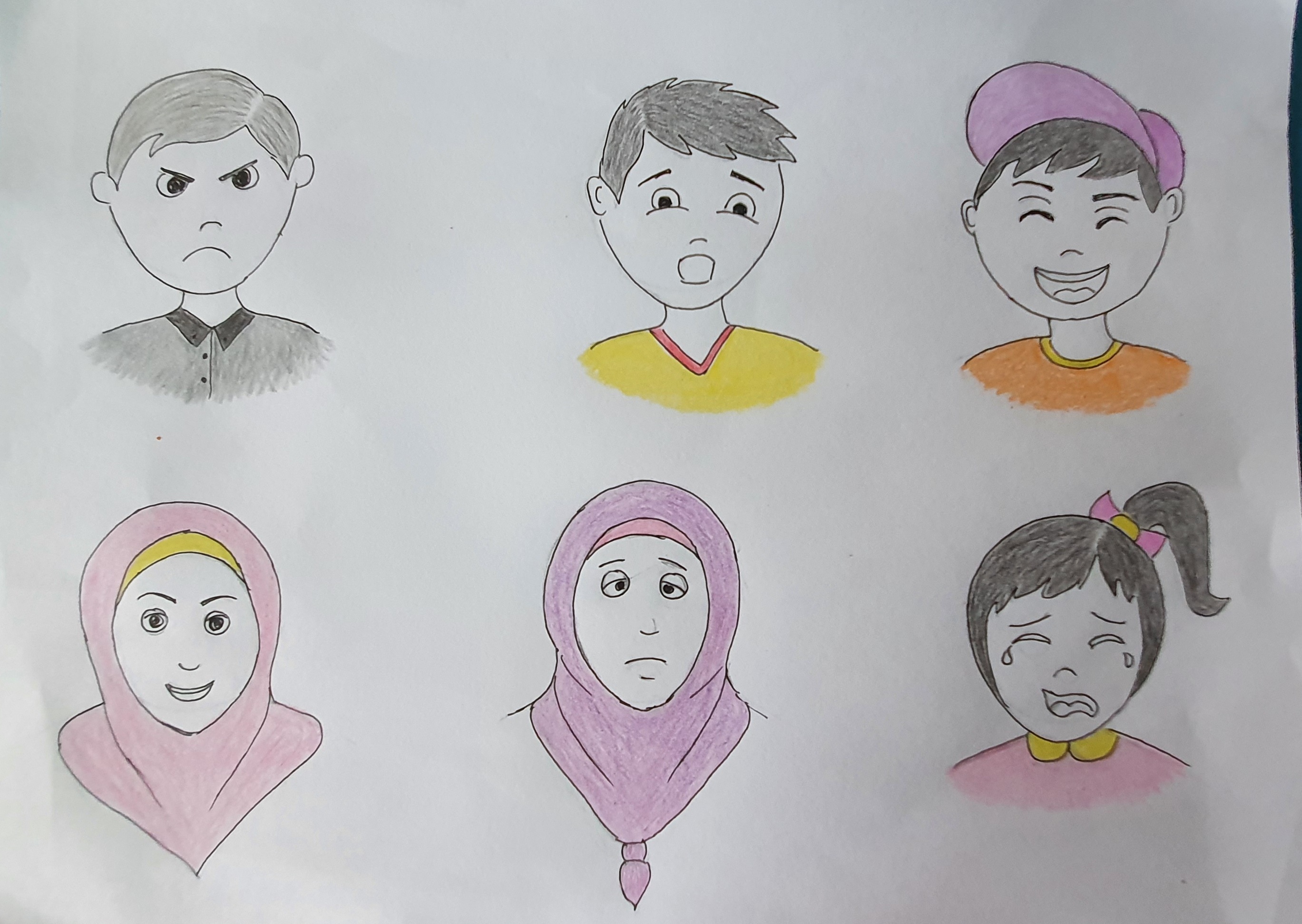 [Speaker Notes: Baca arahan dalam kotak kuning]
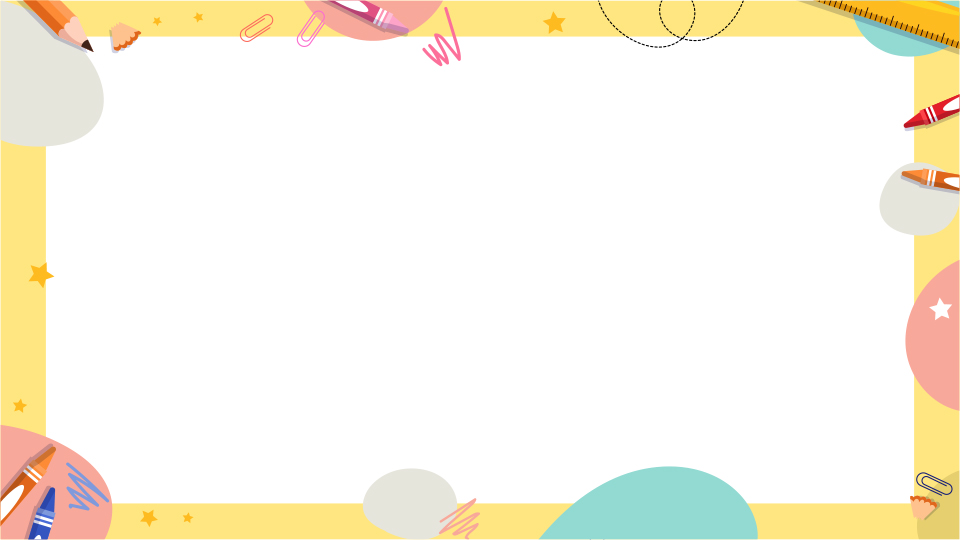 9. Barulah mewarna kulit muka dengan warna jingga muda.
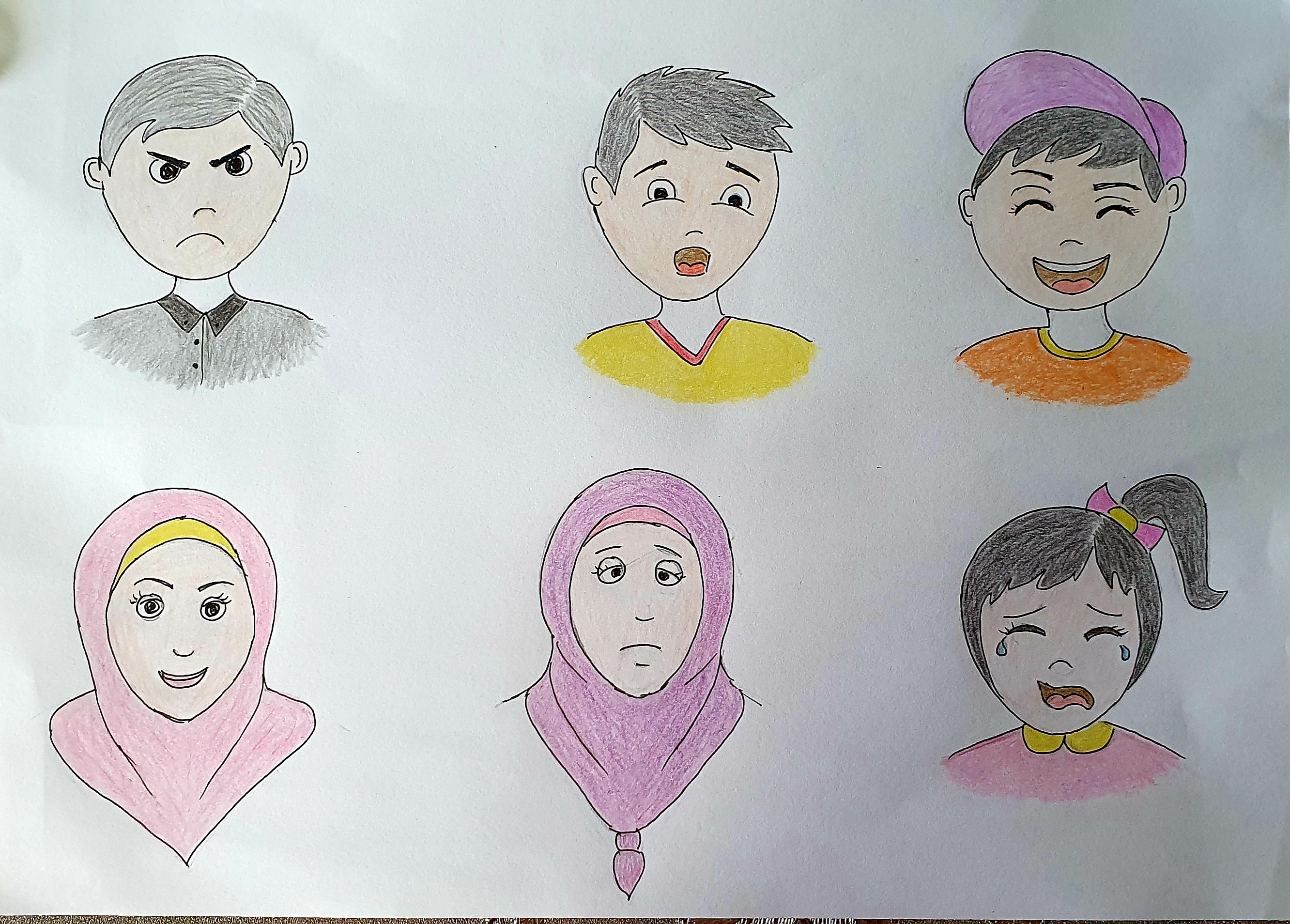 [Speaker Notes: Baca arahan dalam kotak kuning]
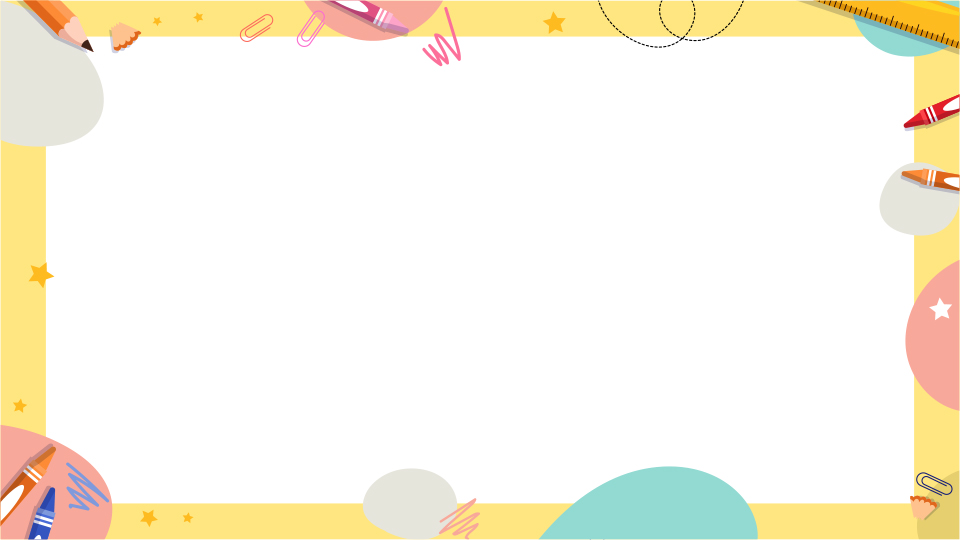 10. Warnakan latar belakang, kamu boleh mewarna dengan warna cerah seperti warna biru muda atau buat garisan petak-petak.
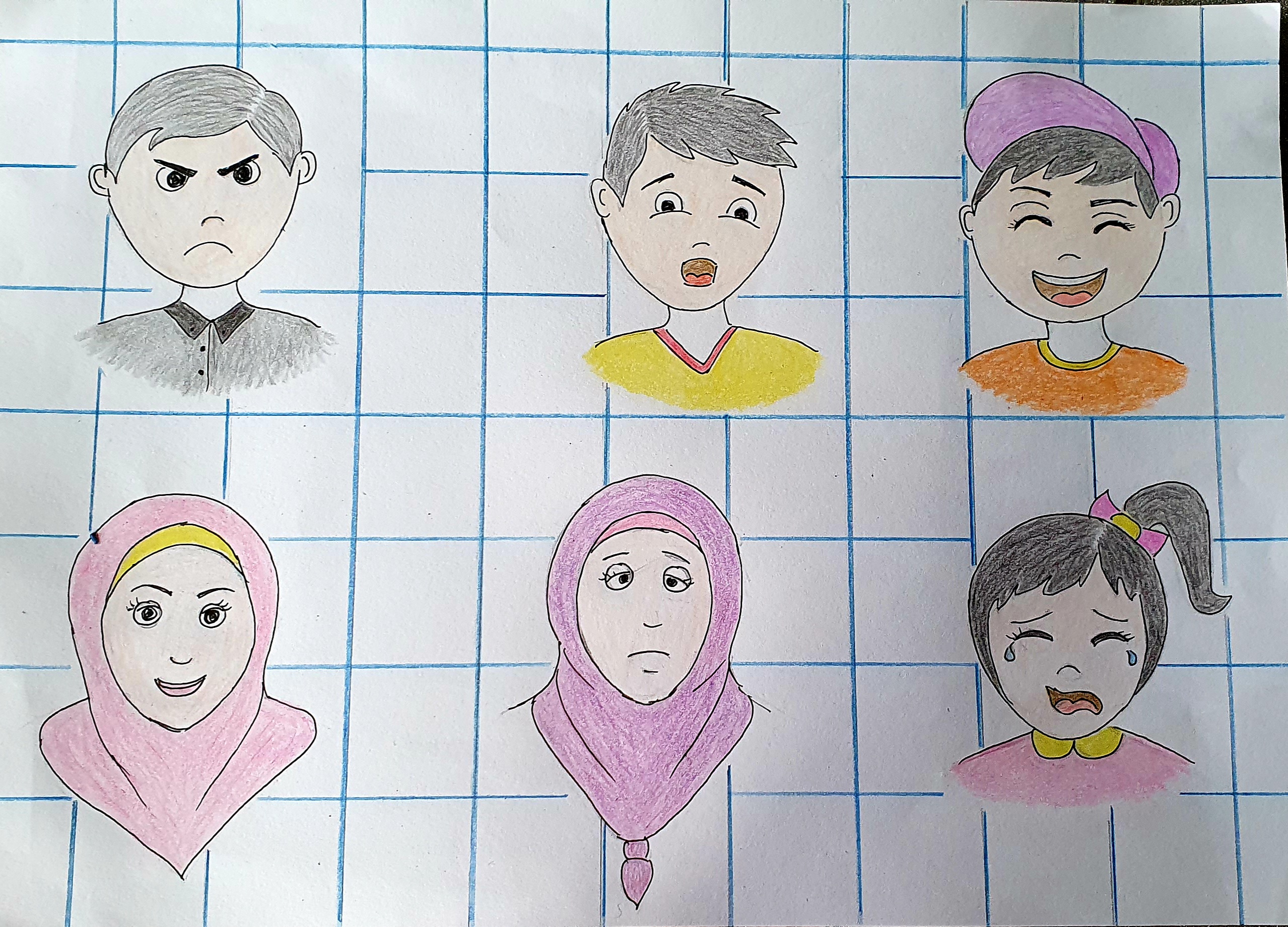 [Speaker Notes: Baca arahan dalam kotak kuning]
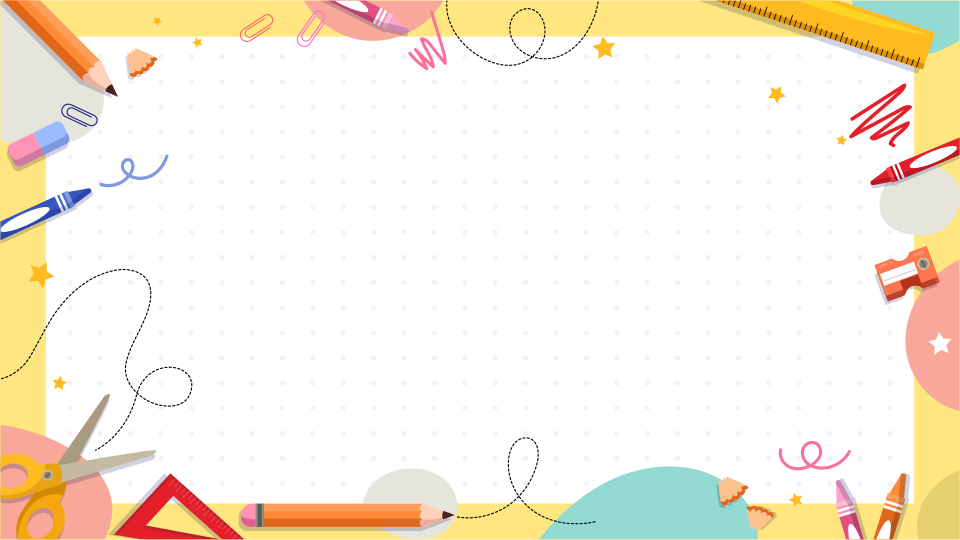 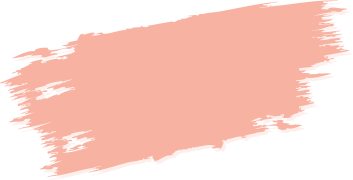 Selamat Belajar!